Bayesian classification
CISC 5800
Professor Daniel Leeds
Introduction to classifiers
Goal: learn function C to maximize 	correct labels (Y) based on features (X)

C(x)=y
lion: 16
wolf: 12
monkey: 14
broker: 0
analyst: 1
dividend: 1
lion: 0
wolf: 2
monkey: 1
broker: 14
analyst: 10
dividend: 12
C
C
jungle
wallStreet
2
Giraffe detector
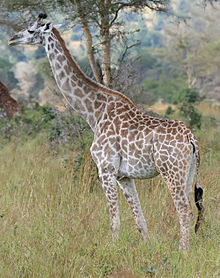 Label X : height
Class Y : True or False  (“is giraffe” or “is not giraffe”)

Learn optimal classification parameter(s)
Parameter: xthresh
3
Learning our classifier parameter(s)
X	      Y

	1.5	   True

	2.2	   True


	1.8	    True


	1.2	    False

	0.9	    False
Adjust parameter(s) based on observed data
Training set: contains features and corresponding labels
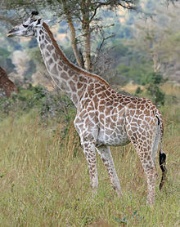 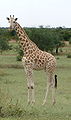 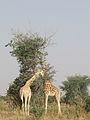 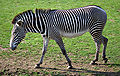 0	0.5	1.0	1.5	2.0	2.5
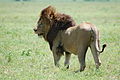 4
Testing set should be distinct from training set!
The testing set
Does classifier correctly label new data?
Train
0	0.5	1.0	1.5	2.0	2.5
Example “good” performance:
90% correct labels
babygiraffe
lion
Trex
giraffe
cat
Test
0	0.5	1.0	1.5	2.0	2.5
5
Be careful with your training set
What if we train with only baby giraffes and ants?

What if we train with only T rexes and adult giraffes?
6
Learning our classifier parameter(s)
Comment that this is discriminative : learn model to get best classification, ignore idea of first trying to model data statistics
7
Training vs. testing
error
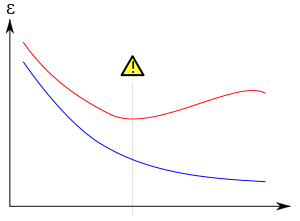 size of training set
8
Quick probability review
P(G=C|H=True)

P(G=C,H=True)

P(H=True)

P(H=True|G=C)
9
Bayes rule
10
Typical classification approaches
11
0.2

0.15

0.1

0.05

0
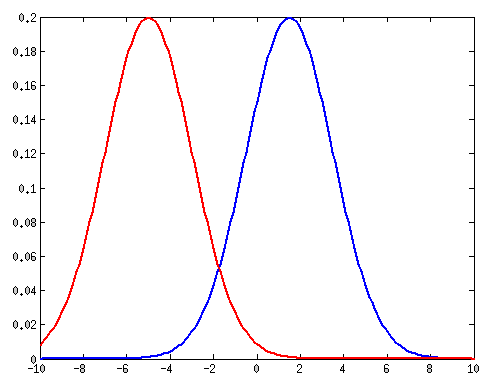 0             5             10            15            20
12
Certain parameters/classes are more common than others
Classes: {Horse, Dog}
P(Horse)=0.05, P(Dog)=0.95

High likelihood may not mean high posterior

Which is higher?
P(Horse|D=9)
P(Dog|D=9)
0.2

0.15

0.1

0.05

0
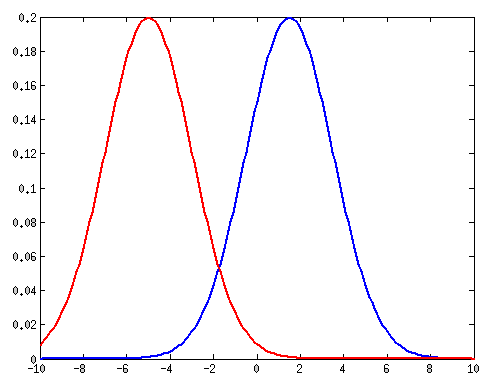 0             5             10            15            20
13
Review
14
Learning probabilities
15
Optimization: finding the maximum likelihood
p - probability of Head
16
The properties of logarithms
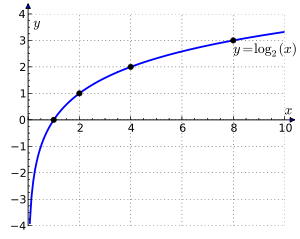 log(x)
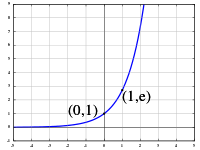 exp(x)
17
Optimization: finding the maximum likelihood
p - probability of Head
18
Optimization: finding zero slope
p - probability of Head
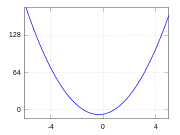 19
Intuition of the MLE result
20
Finding the maximum a posteriori
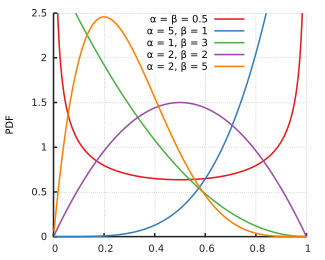 21
Set derivative to 0
22
Intuition of the MAP result
23
Multiple features
Dr. Lyon’s lecture: 
Position coordinates: x, y, angle
Pictures: pixels, sonar

Sometimes multiple features provide new information
Robot localization: (2,4) different from (2,2) and from (4,4)
Sometimes multiple features redundant:
Super-hero fan: Watch Batman? Watch Superman?
24
Assuming independence: Is there a storm?
25
Estimating P(Lightning|Storm)
Is there Lightning? Yes or No (Binary variable like Heads or Tails)
P(L=yes|S=yes) – Probability of lightning given there’s a storm

P(L=no|S=yes) = ?

What is MLE of P(L=yes|S=yes)?

What is MLE of P(L=yes|S=no)?
26
MLE – counting data points
Updated Oct 1:

Note: both A and C can take on multiple values (binary and beyond)
27
P(L,W|S)
P(A1,…,An|C)
Number of parameters to estimate:
For each class find 2n-1
In total: 2 (2n-1)
Updated Oct 1:

Note: in this slide, all variables are binary
28
P(L,W|S)=P(L|S)P(W,S)
P(A1,…,An|C)
Independent, estimate:
P(L=yes|S=yes)
Deduce P(L=no|S=yes):1-P(L=yes|S=yes)
P(W=yes|S=yes)
Deduce P(W=no|S=yes):1-P(W=yes|S=yes)

Repeat for S=no
Number of parameters to estimate:
For each class find n
In total: 2 n
Updated Oct 1:

Note: in this slide, all variables are binary
29
Naïve Bayes: Classification + Learning
Updated Oct 1:

Note: both X and Y can take on multiple values (binary and beyond)
30
Updated Oct 1:

Note: both X and Y can take on multiple values (binary and beyond)
Shortcoming of MLE
lion: 16
wolf: 12
monkey: 14
broker: 0
analyst: 0
dividend: 0
C
jungle
31
Estimate each P(Xi|Y) through MAP
Updated Oct 1:

Note: both X and Y can take on multiple values (binary and beyond)
32
Benefits of Naïve Bayes
Very fast learning and classifying: 
2n+1 parameters, not 2x(2n-1)+1 parameters

Often works even if features are NOT independent
33
Classification strategy: generative vs. discriminative
Generative, e.g., Bayes/Naïve Bayes:
Identify probability distribution for each class
Determine class with maximum probability for data example

Discriminative, e.g., Logistic Regression:
Identify boundary between classes
Determine which side of boundary new data example exists on
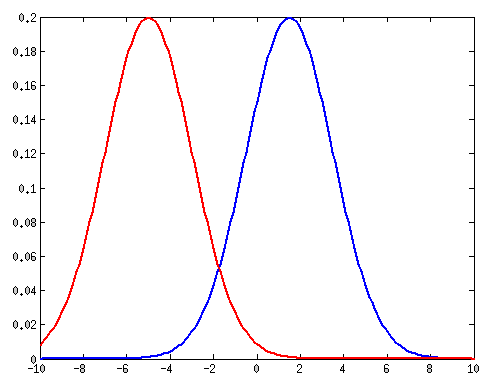 0             5             10            15            20
0             5             10            15            20
34
Linear algebra: data features
Document 3
Document 1
Document 2
Vector –	list of numbers:		each number describes		a data feature


Matrix –	list of lists of numbers:		features for each data		point
# of word occurrences
35
Feature space
Each data feature defines a dimension in space
Document1
Document2
Document3
20




10




0
doc1
lion
doc2
doc3
0	         10		20
wolf
36
The dot product
20




10




0
37
0	         10		20
The dot product, continued
2




1




0
38
0	         1		2
Separating boundary, defined by w
Separating hyperplane splits class 0 and class 1

Plane is defined by line w perpendicular to plan

Is data point x in class 0 or class 1?	wTx > 0 class 0		wTx < 0 class 1
39
From real-number projection to 0/1 label
g(h)
1

0.5

0
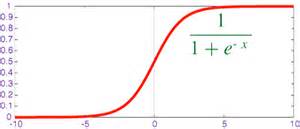 -10       5        0        5      10
h
40
Learning parameters for classification
41
Learning parameters for classification
42
Learning parameters for classification
43
Iterative gradient descent
yi – true data label
g(wTxi) – computed data	      label
Intuition
44
MAP for discriminative classifier
MLE: P(x|y=1;w) ~ g(wTx)

MAP: P(y=1|x) = P(x|y=1;w) P(w) ~ g(wTx) ???

P(w) priors
L2 regularization – minimize all weights
L1 regularization – minimize number of non-zero weights
45
MAP – L2 regularization
p(x)
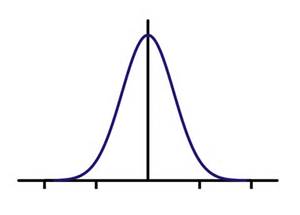 w
46